A Model-Theoretic Account of Representation
Steven French
(and Erin Sheridan)
Examine three claims:
Isomorphism is not sufficient for representation
Isomorphism is not necessary for representation
Models denote and do not resemble
Argument:
While intention is required for representation in art, it is not required for scientific representation

A modified form of isomorphism can underpin representation in both the arts and in science
Gems:
Face in sand vs. equations in sand example
Artistic examples make for an enjoyable read
The paper is concise and digestible

That being said….
Gems:
Face in sand vs. equations in sand example
Artistic examples make for an enjoyable read
The paper is concise and digestible

That being said….I’m not convinced
A face in the sand
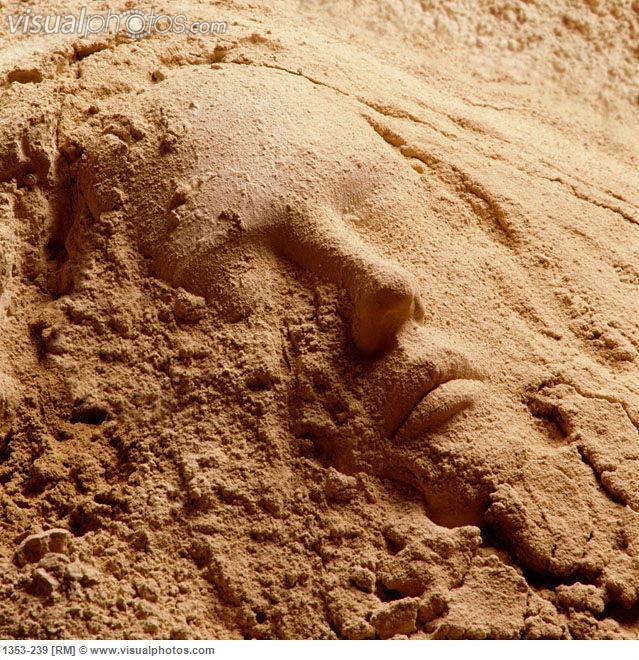 Must intention be involved in order for the face to represent?
Damien Hirst’s rubbish installation (London, 2001)
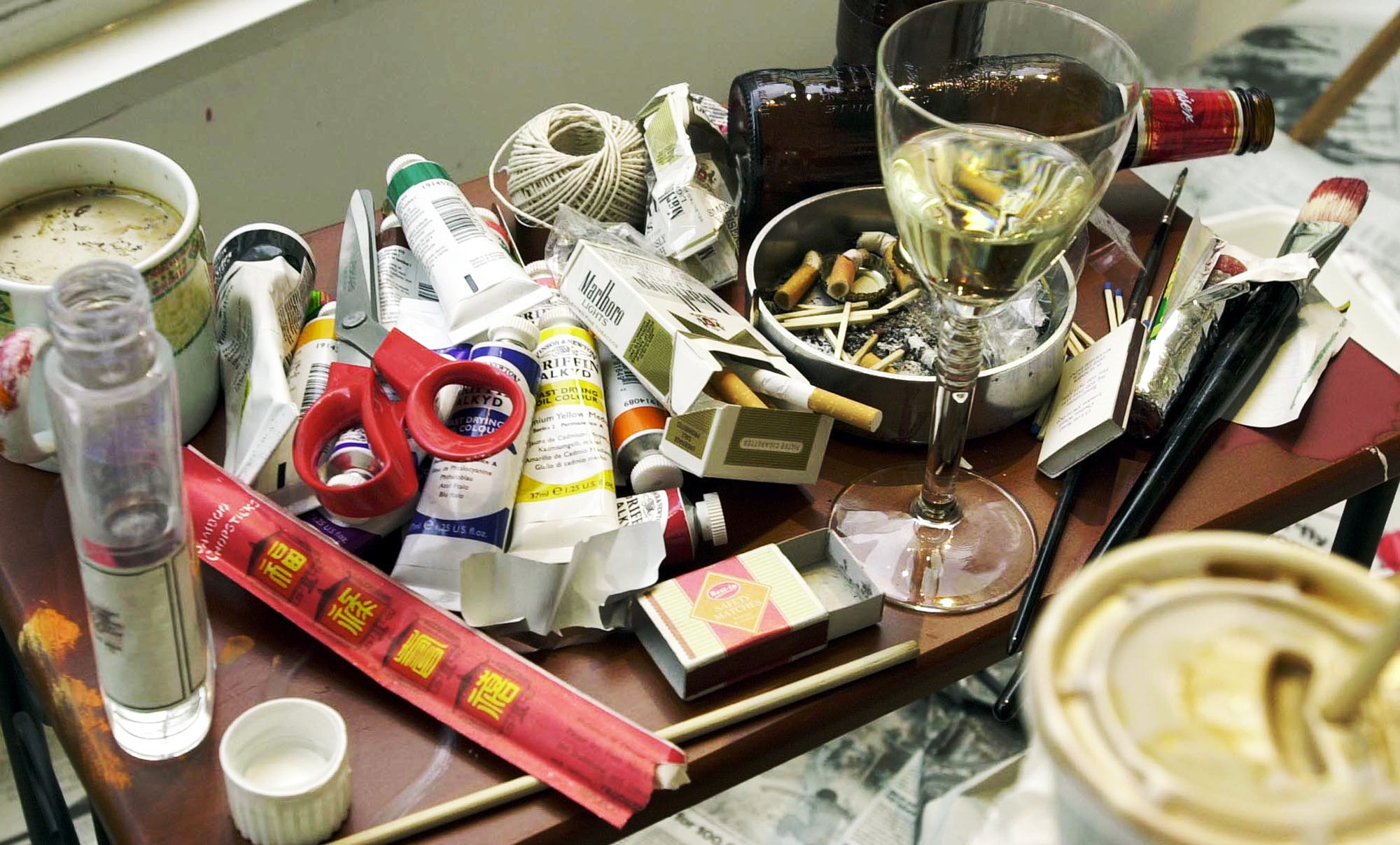 Picasso’s Guernica (1937)
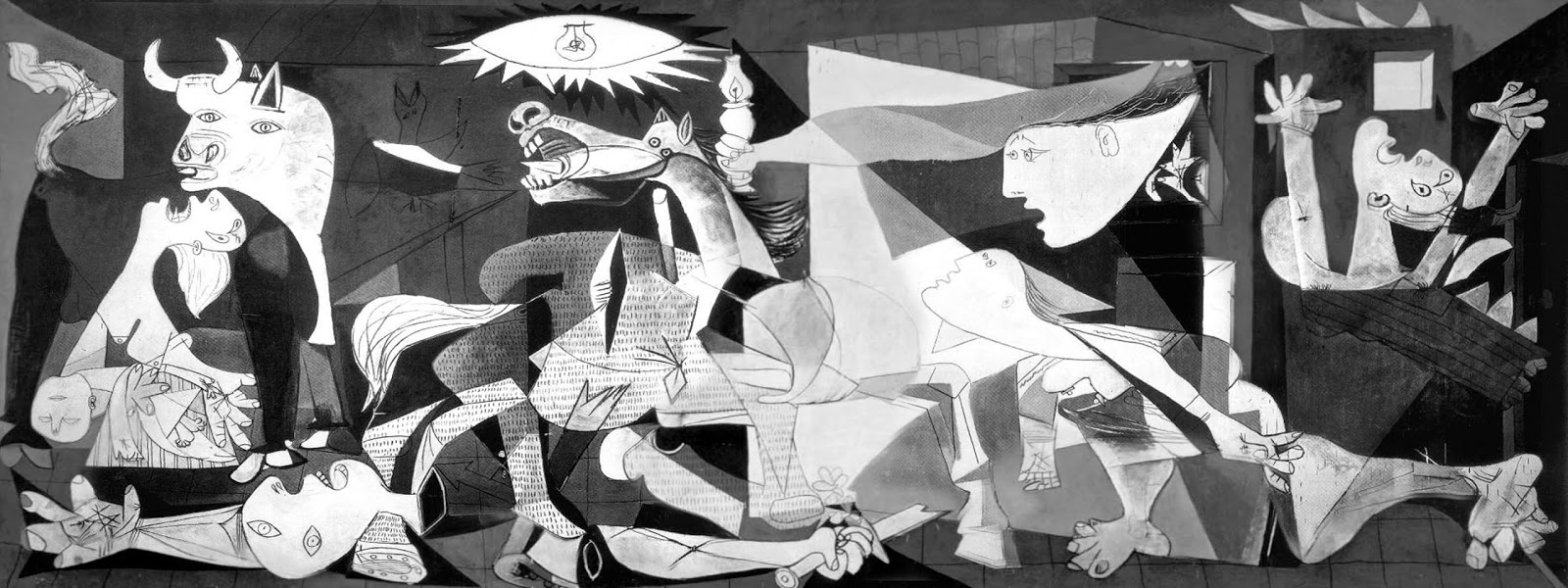 Represents multiple things
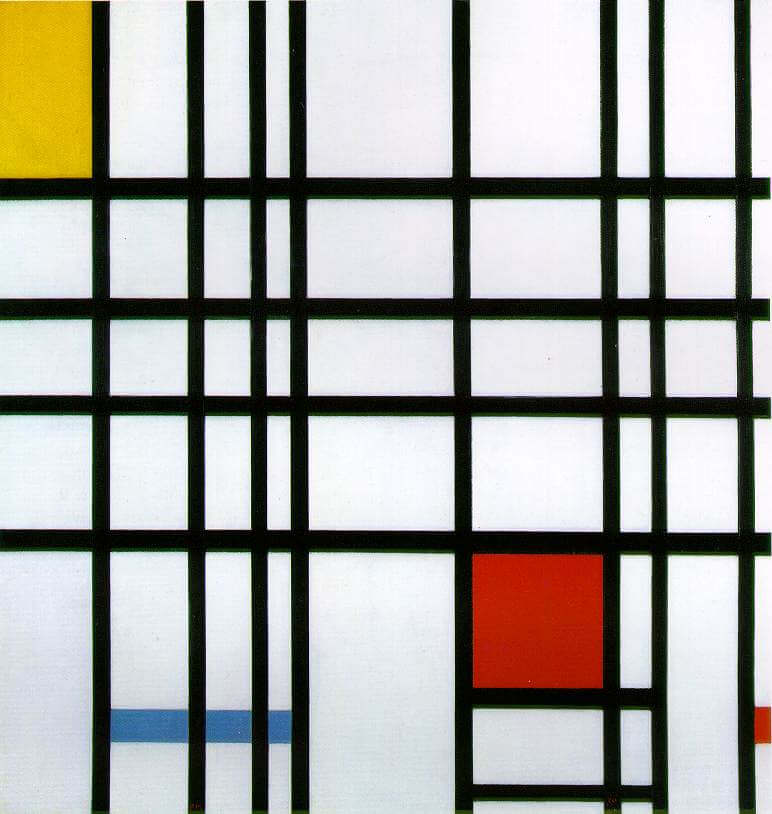 Mondrian’s
Composition with Red, Yellow and Blue (1942)
Represents…nothing?
Circle and ellipse
abstract away distance
visual world
visual field
Circle and ellipse
Isomorphism between structure of the surface of the circle and the relevant visual field
visual world
visual field
Holbein’s The Ambassadors (1533)
Representation consists in the perceived isomorphism of structure
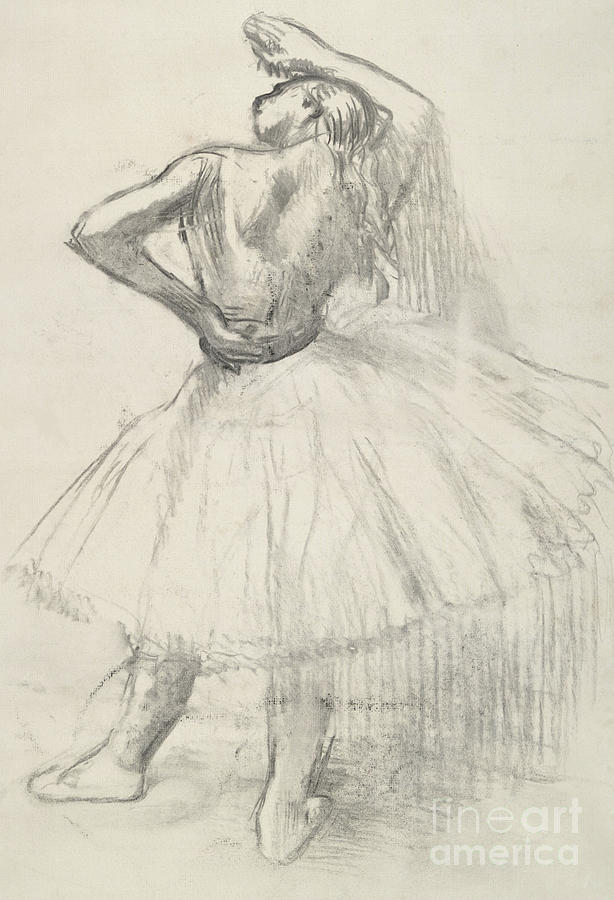 Degas’s Standing girl, right arm raised (1891)
The visual field representation can lack features or have extra features
Picasso’s Head of a Woman (1961)
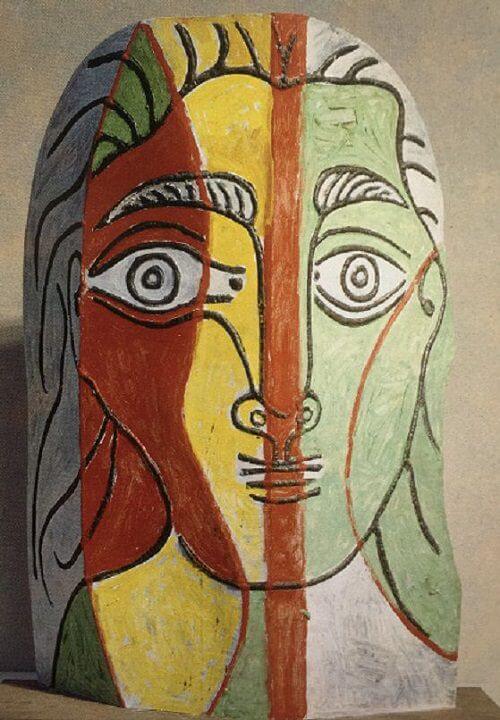 In general, we abstract from certain details of the picture surface
Escher’s tuning fork
Two incompatible isomorphisms
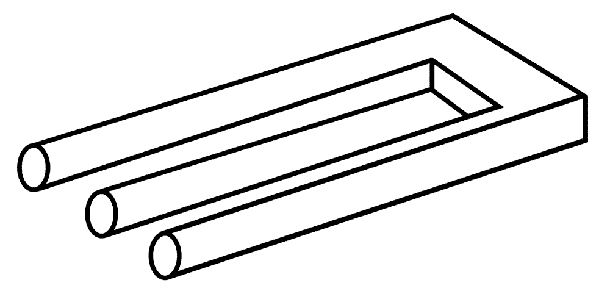 The Bohr atom
Two mutually inconsistent theories
Internally inconsistent

Requires interpretation?
The Bohr atom
Escher’s tuning fork
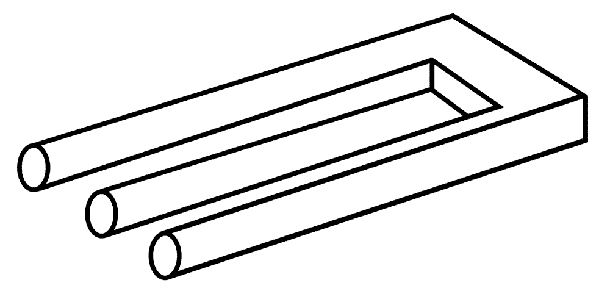 In both cases: two incompatible isomorphisms!
Argument:
While intention is required for representation in art, it is not required for scientific representation

A modified form of isomorphism can underpin representation in both the arts and in science